Defining Chronic Absenteeism
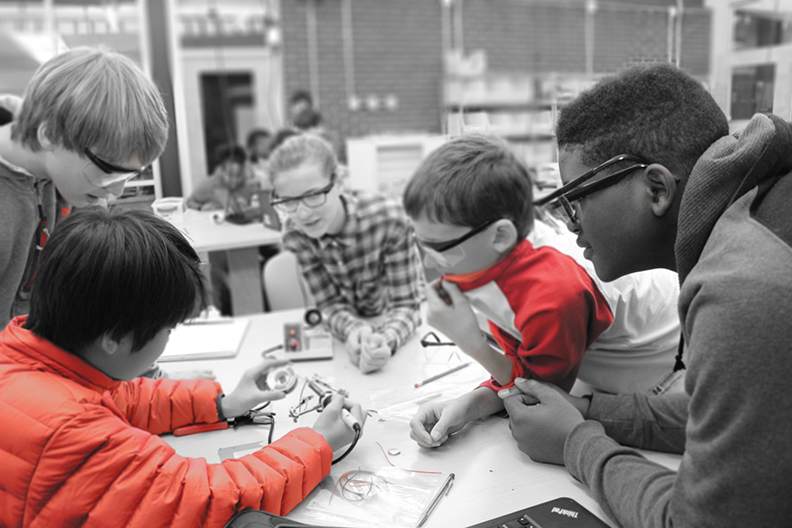 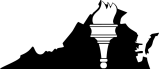 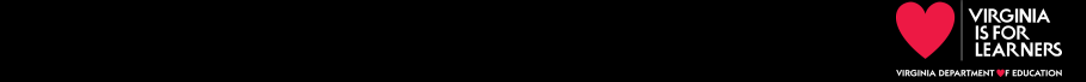 October 2019
Graduating Students
WHY DOES CHRONIC ABSENTEEISM MATTER?

Students who are chronically absent for any reason are more likely to:
experience difficulty mastering reading concepts by third grade
fail subjects in middle school
drop out of high school
WHY HOLD SCHOOLS ACCOUNTABLE FOR CHRONIC ABSENTEEISM?
WHY HOLD SCHOOLS ACCOUNTABLE FOR CHRONIC ABSENTEEISM?
Research correlates chronic absenteeism to academic performance
Chronic absenteeism can be impacted by school-level policies and practices
Can be an early indicator of need to address student engagement

Perfect attendance is not the goal!
WHAT IS CHRONIC ABSENTEEISM?
When a student misses 10 % or more of the school year
Includes
Excused absences
Unexcused absences
Out-of-school suspensions
Excludes
Students enrolled less than 50 % of school year
Students receiving homebound instruction
In-school suspension
Disciplinary alternative placements
Unexcused vs Excused Absences
Both count toward a chronically absent student
Local unexcused absence policies can impact overall absenteeism
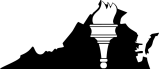 8VAC20-730-5 (Regulations Governing the Collection and Reporting of Truancy- Related Data and Student Attendance Policies)
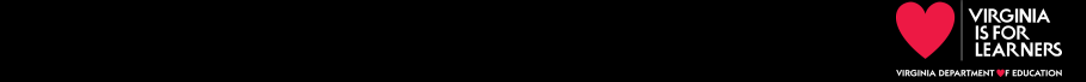 Chronic Absenteeism & Accreditation
Three levels
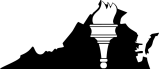 8VAC20-131-380 Regulations Establishing Standards for Accrediting Public Schools in Virginia (SOA)
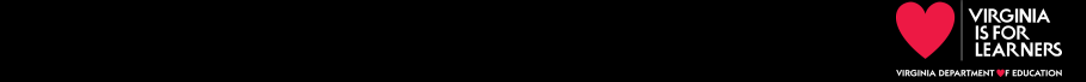 Chronic Absenteeism Calculations
Based on End-of-Year Student Record Collection

Multi-step calculation:
Determine if student’s average daily membership is ≥ 50% in a given school based on total days present, absent and unscheduled

Determine if student’s rate of absenteeism is ≥ 10% in a given school based on days absent divided by total days in membership 

Determine school-level absenteeism rate based on number of students who are ≥ 10% absent divided by the total number of students with end-of-year membership ≥ 50%
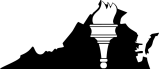 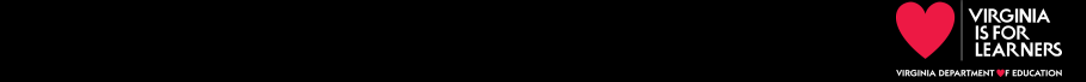 Chronic Absenteeism & Accreditation
2018-2019 Accreditation Chronic Absenteeism Performance Levels 

Level One		Level Two                                         Level Three
1604 (88%)		 170 (9%)			       40 (2%)
5 schools
102 schools
23 schools
2019-2020 Accreditation Chronic Absenteeism Performance Levels 
Level One		            Level Two			Level Three
1663 (91%)		             133 (7%)			 23 (1%)
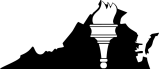 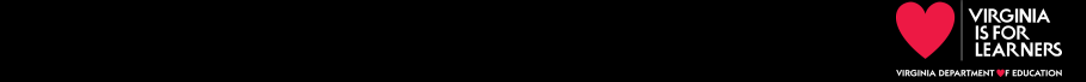 Chronic Absenteeism: Ten Year Trend
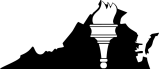 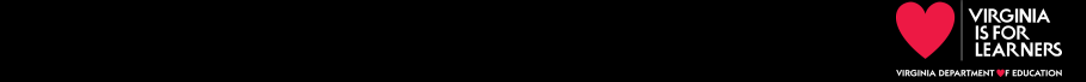 Chronic Absenteeism Academic Review Tool
Tool Components:
Gathering student attendance data
Determining causation of student absences
Implementing a plan for addressing student absences
A team reviews artifacts related to each component and uses a rubric to assign an implementation level – Full, Functional, Limited, or None.
Components rated Limited or None will be included as essential actions for the school.
Essential actions are integrated into the continuous school improvement plan.
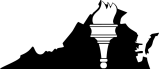 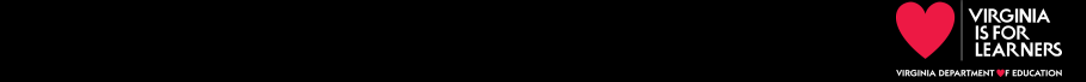 Office of School Quality
[Speaker Notes: Need to provide link to the tool
Can the tool be used for Level One and Two schools for addressing CA?  If so, I recommend striking the first bullet]
Chronic Absenteeism Resources
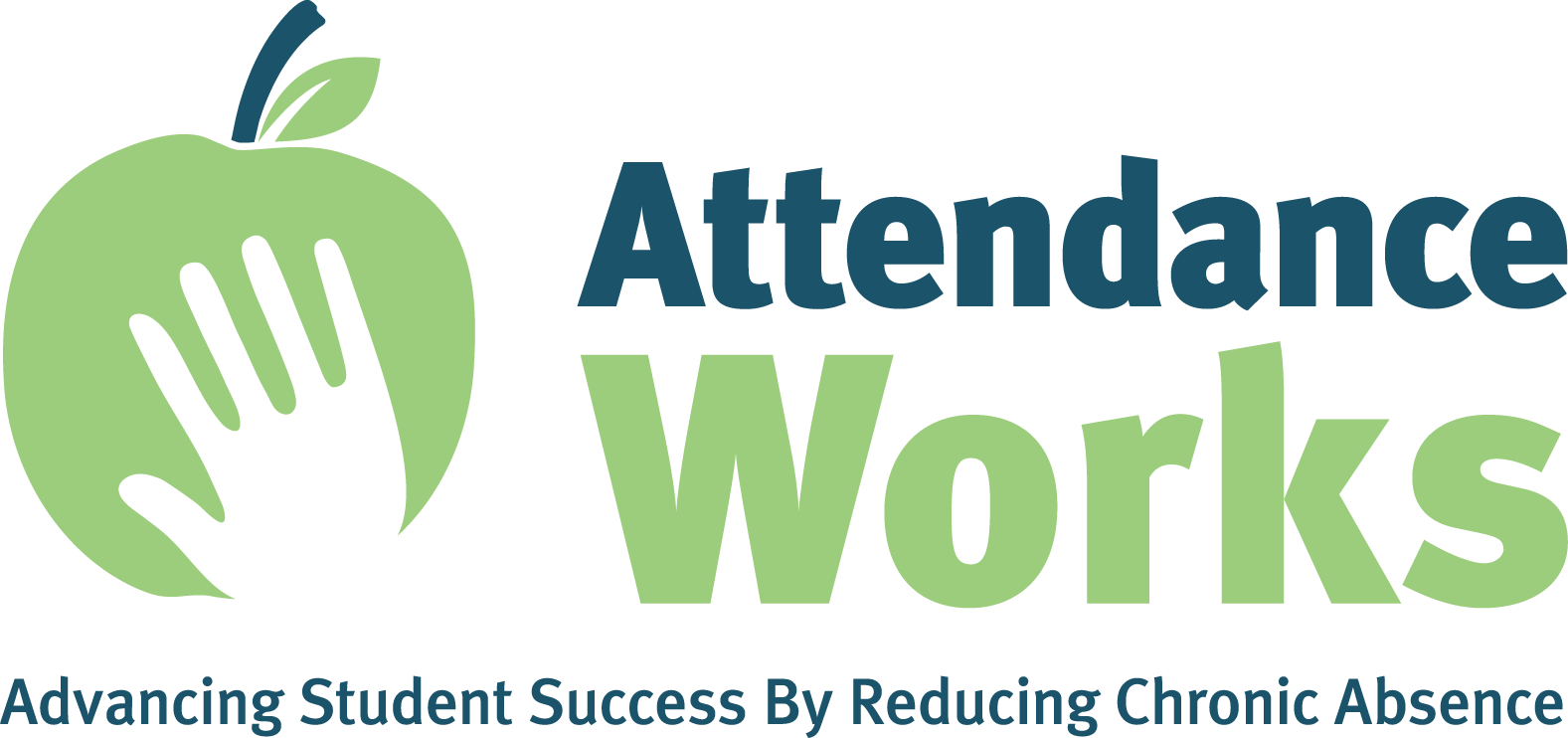 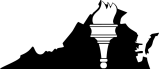 www.attendanceworks.org
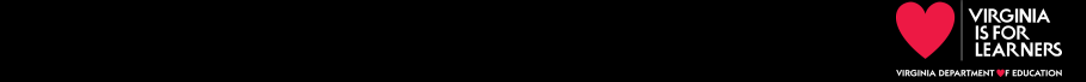 Chronic Absenteeism
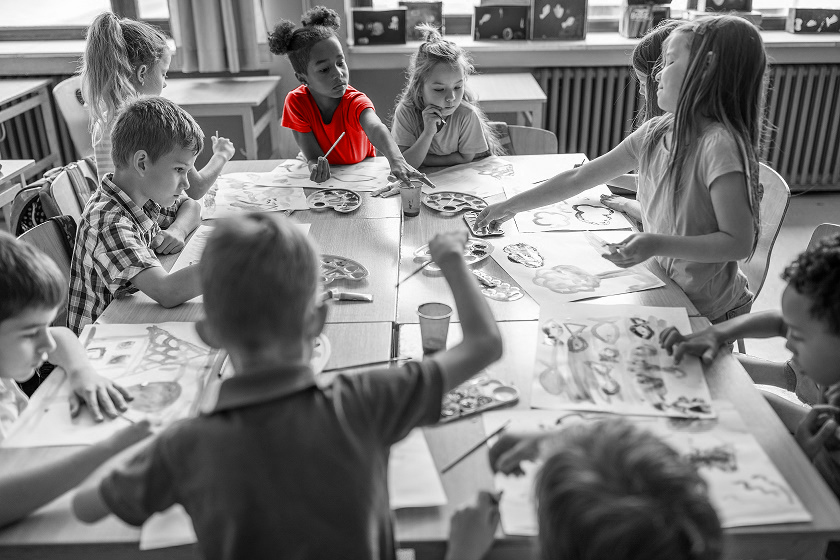 Virginia Absenteeism & Truancy Professional Development Webinar Series
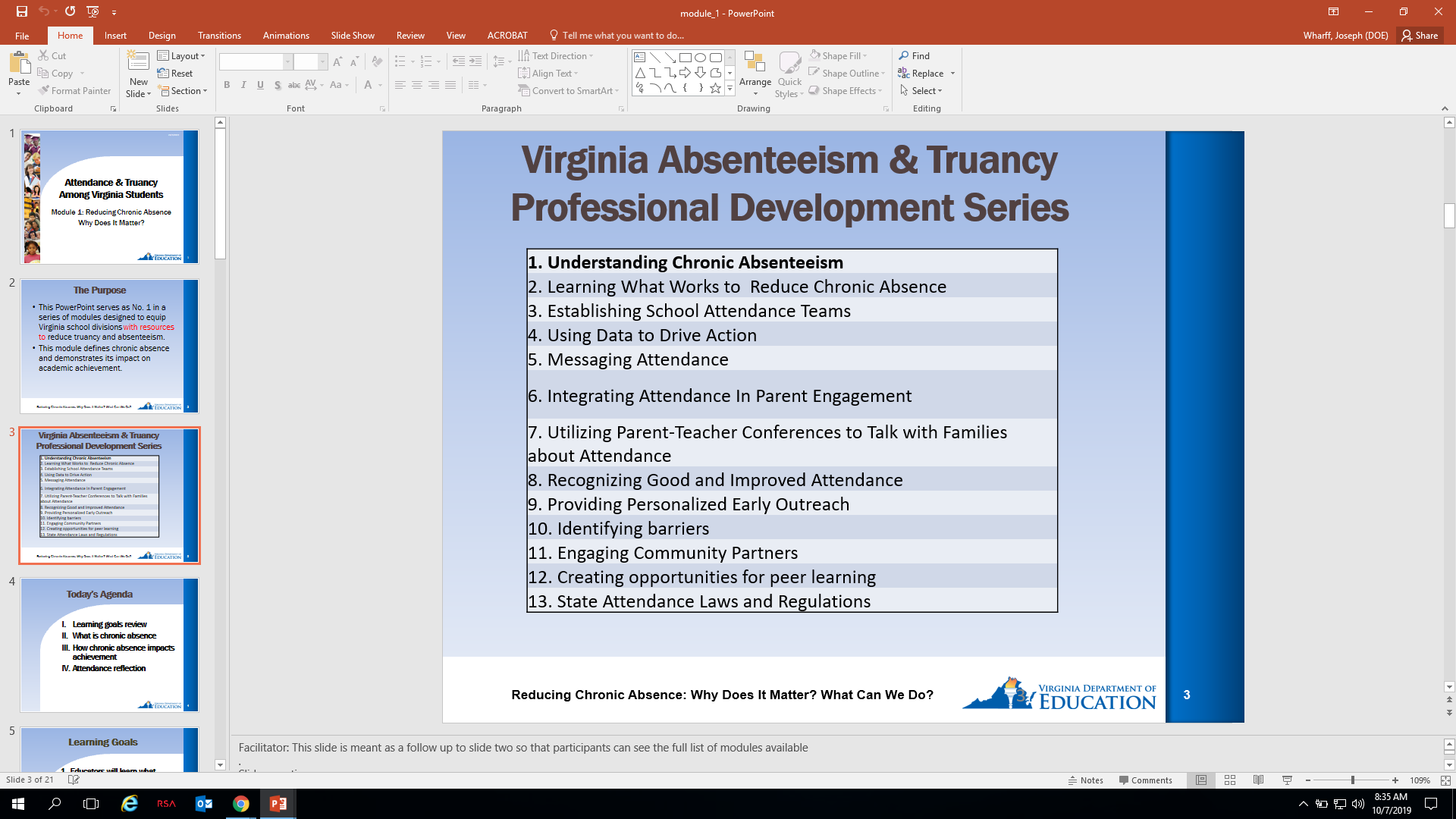 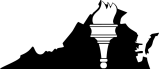 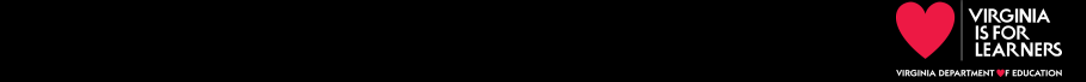 Office of Student Services
Office of School Quality
support-prevention-attendance-truancy
Tiers that begin with Prevention
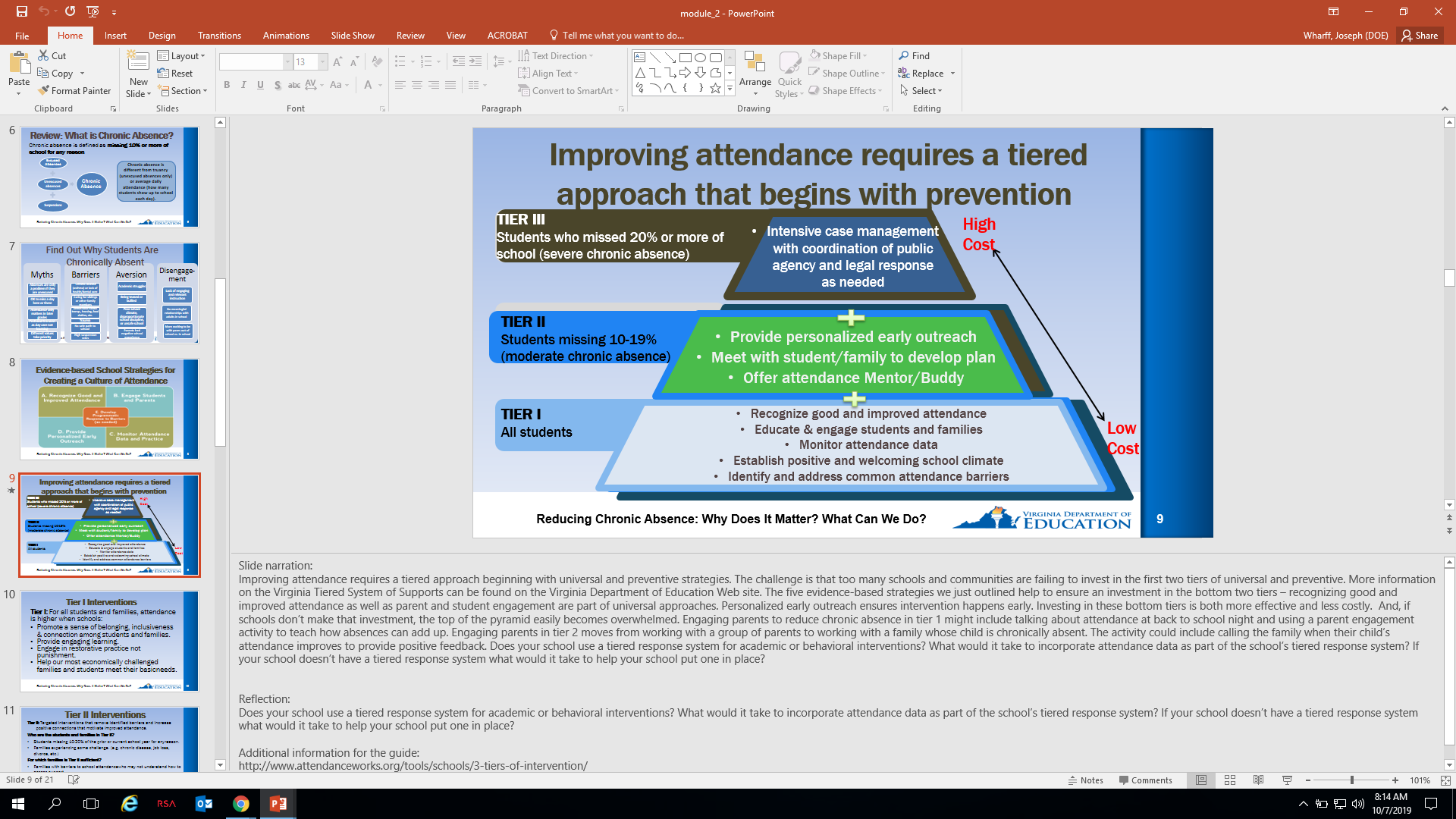 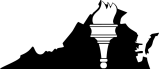 prevention of attendance and truancy
Office of Student Services
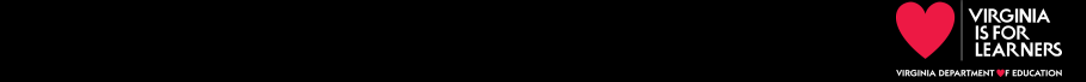 Chronically Absent Students
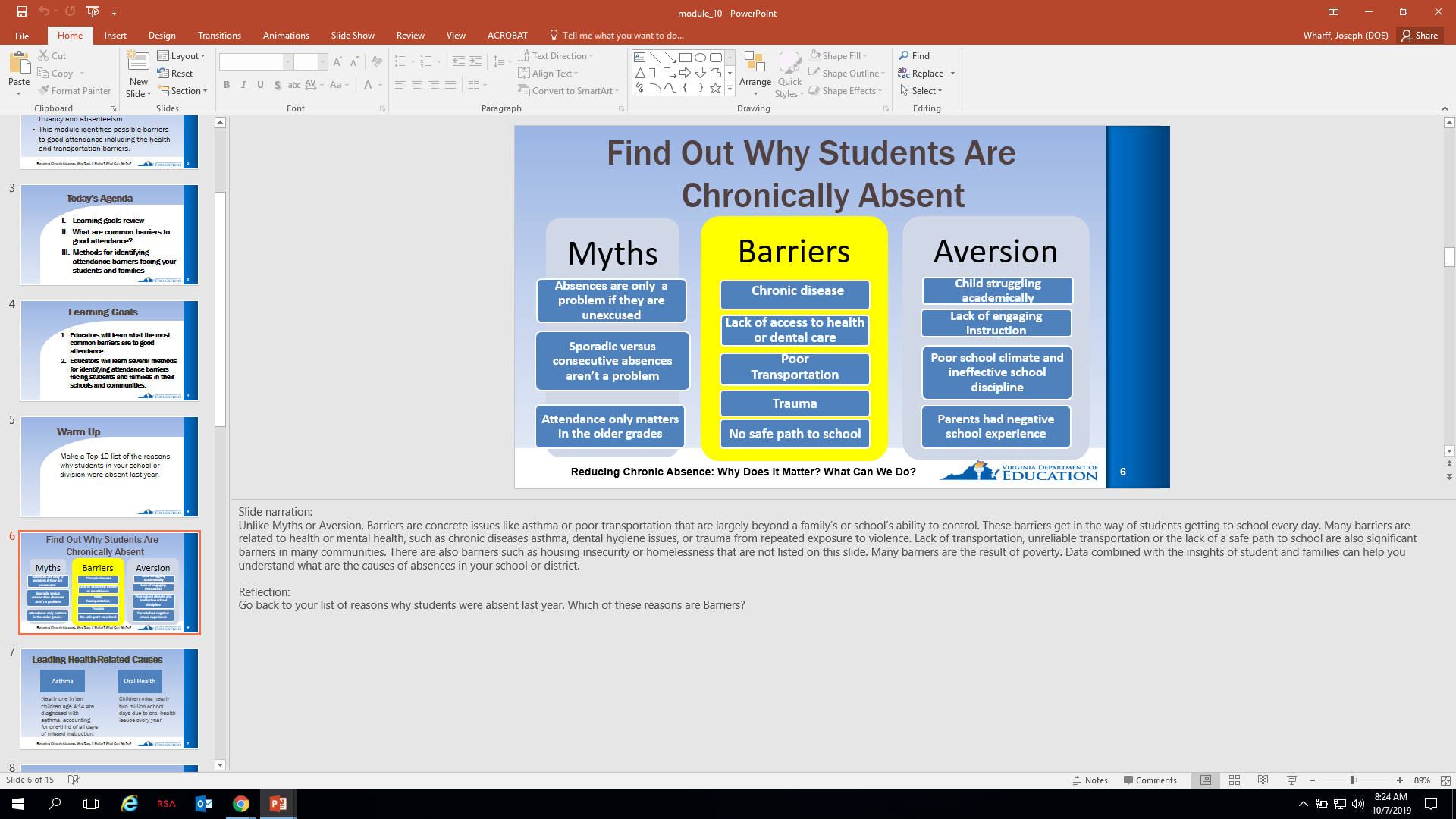 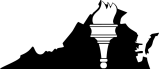 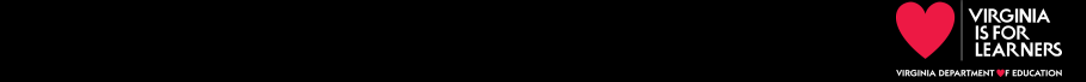 Office of Student Services
prevention of attendance and truancy/
Absenteeism Resources
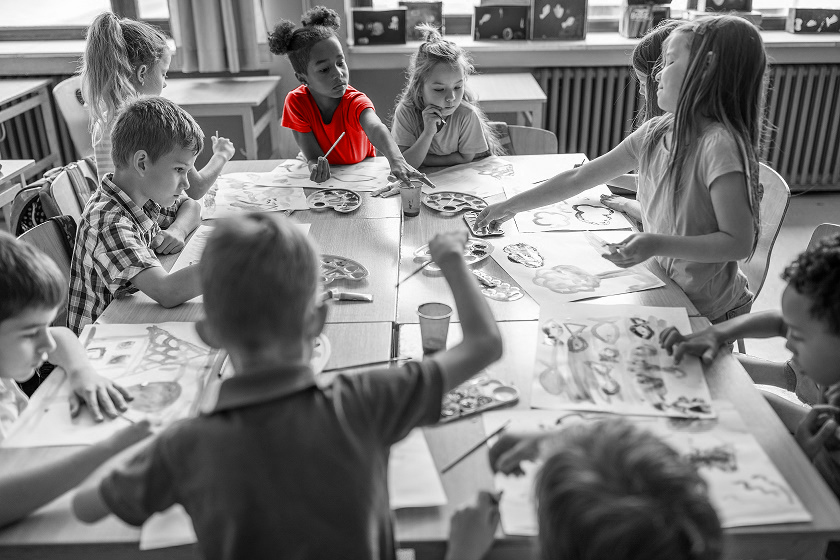 Virginia Absenteeism & Truancy Professional Development Webinar Series
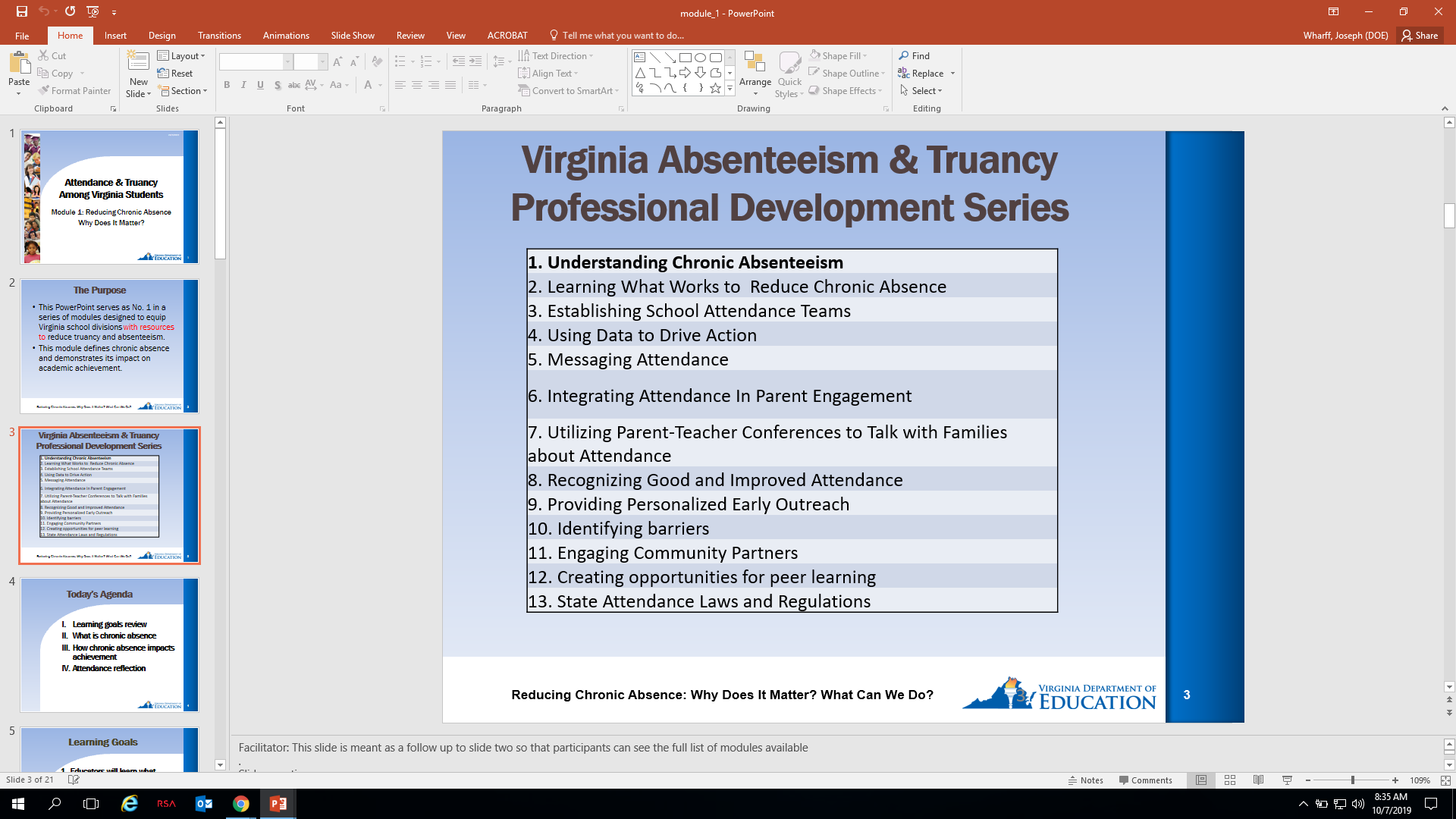 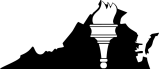 Office of Student Services
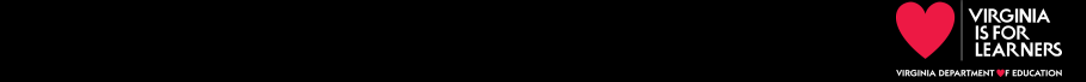 support-prevention-attendance-truancy/
Office of School Quality
Connect With Us
Joint
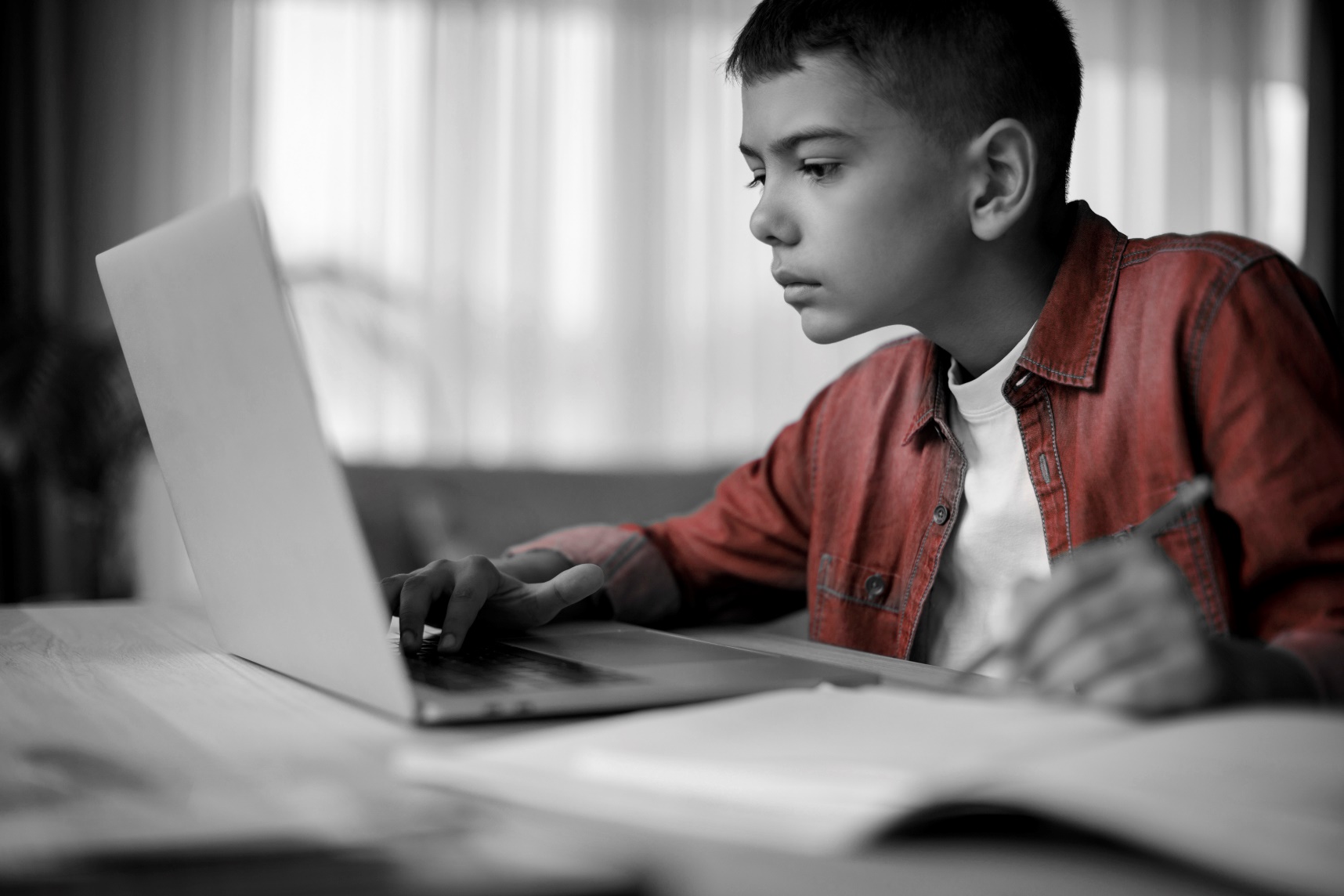 James.Lane@doe.virginia.gov

Zachary.Robbins@doe.virginia.gov 

Jennifer.Piver-Renna@doe.virginia.gov 

Susan.M.Williams@doe.virginia.gov 

Yvonne.Holloman@doe.virginia.gov

Joseph.Wharff@doe.virginia.gov
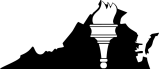 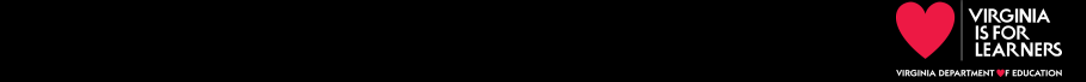